Lancaster County Bible Church
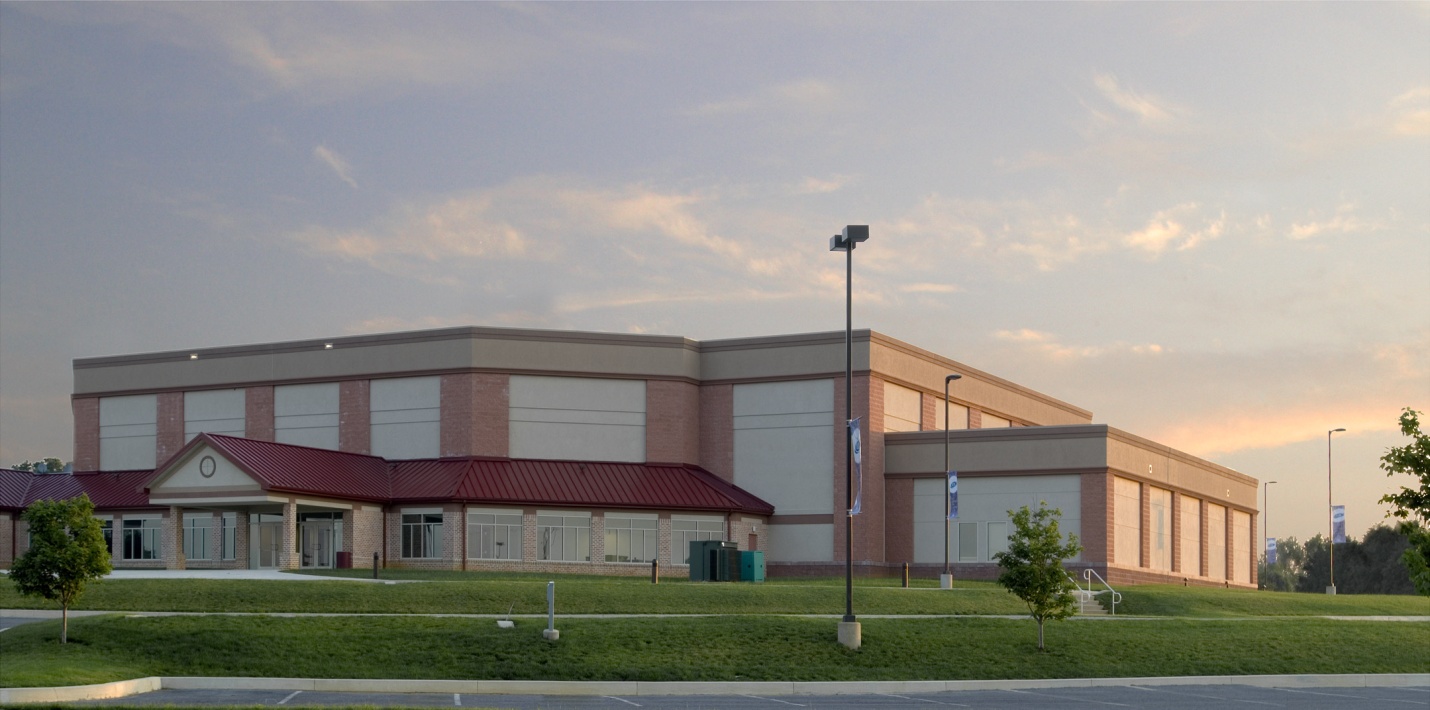 Daniel Bellay	 Lancaster County Bible Church 	Structural Option
Outline
Overview of Existing
Proposal
Structural Depth Study
Architectural Breadth Study
Construction Management Breadth Study
Summary/Conclusions
Acknowledgements
Questions
Daniel Bellay	 Lancaster County Bible Church 	Structural Option
Overview of Existing
Location 
		- 2392 Mount Joy Road
		   Manheim, PA 11754
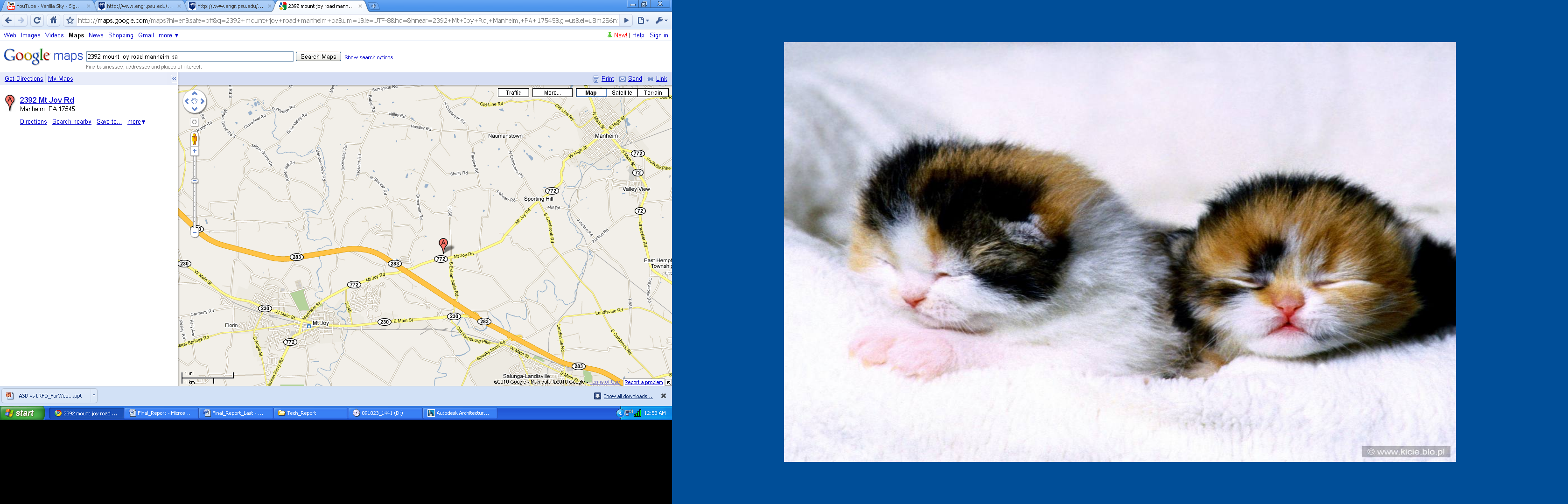 Daniel Bellay	 Lancaster County Bible Church 	Structural Option
Overview of Existing
Location 
		- 2392 Mount Joy Road
		   Manheim, PA 11754
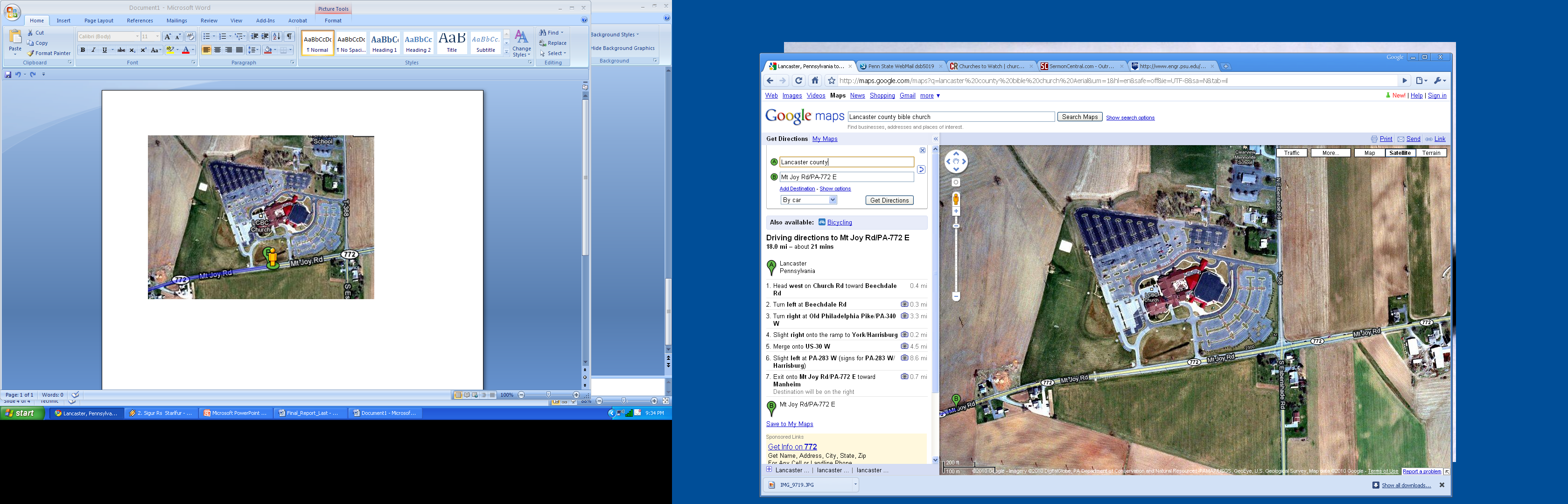 Daniel Bellay	 Lancaster County Bible Church 	Structural Option
Overview of Existing
Location 
Use
Business (B)
Assembly (A-3)
Educational (E)
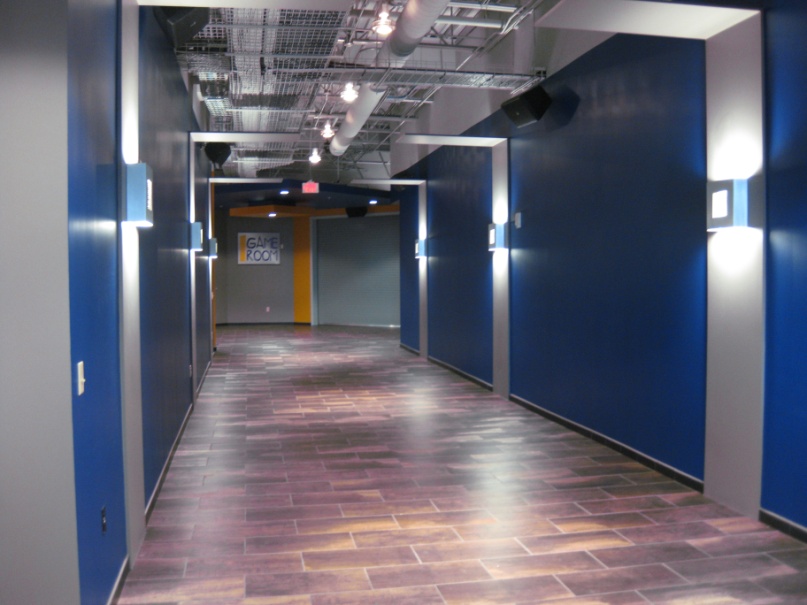 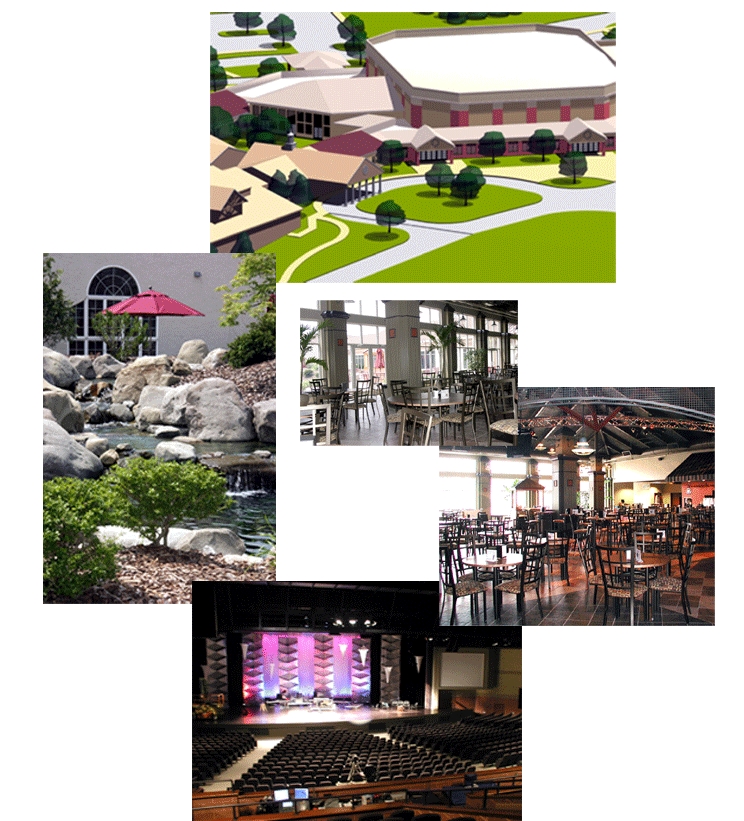 Daniel Bellay	 Lancaster County Bible Church 	Structural Option
Overview of Existing
Location 
Use
Owners
Lancaster County Bible Church
Pastor David Ashcraft
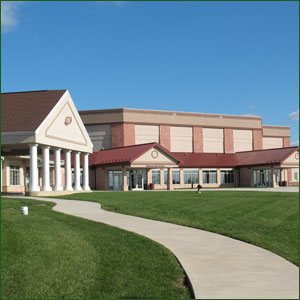 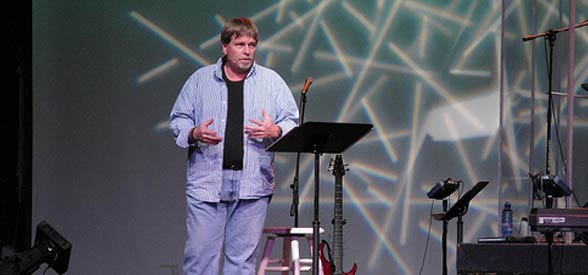 Daniel Bellay	 Lancaster County Bible Church 	Structural Option
Overview of Existing
Location 
Use
Owners
Size 
3-Story Low-Rise Building (45 ft.)
200,000 s.f. (Total)
78,000 s.f. (Addition)
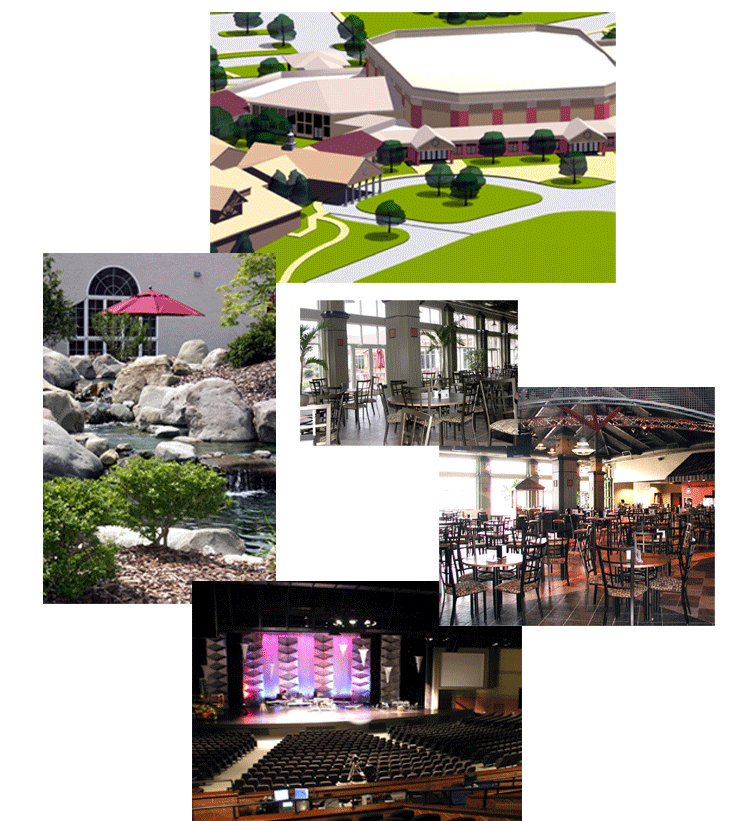 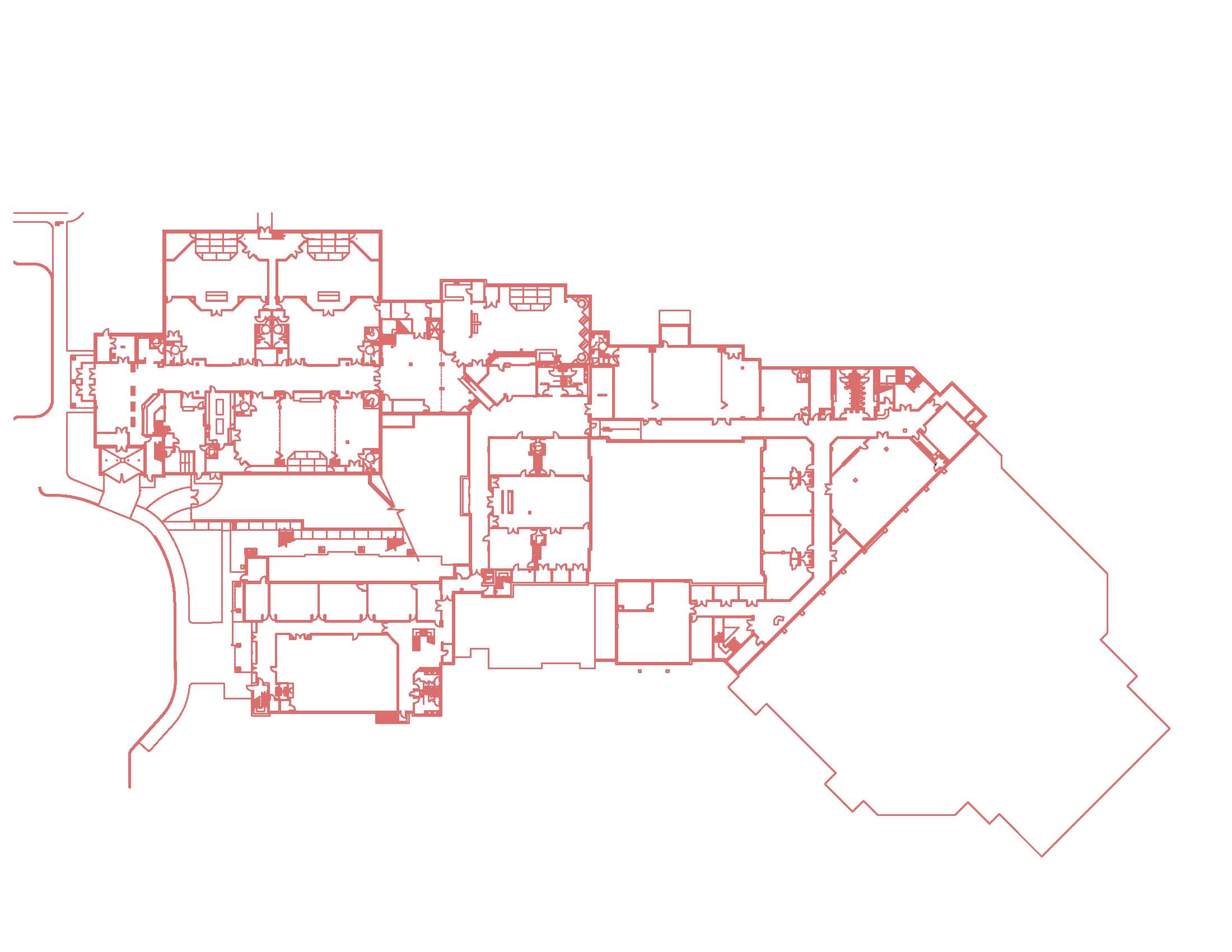 Daniel Bellay	 Lancaster County Bible Church 	Structural Option
Overview of Existing
Location 
Use
Owners
Size 
Cost
Approximately $15 Million
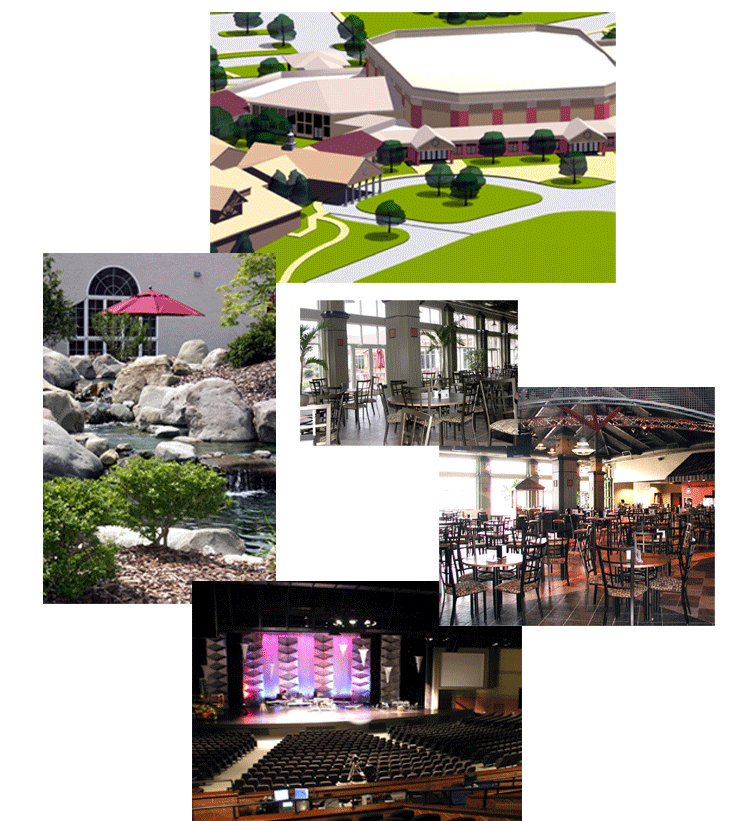 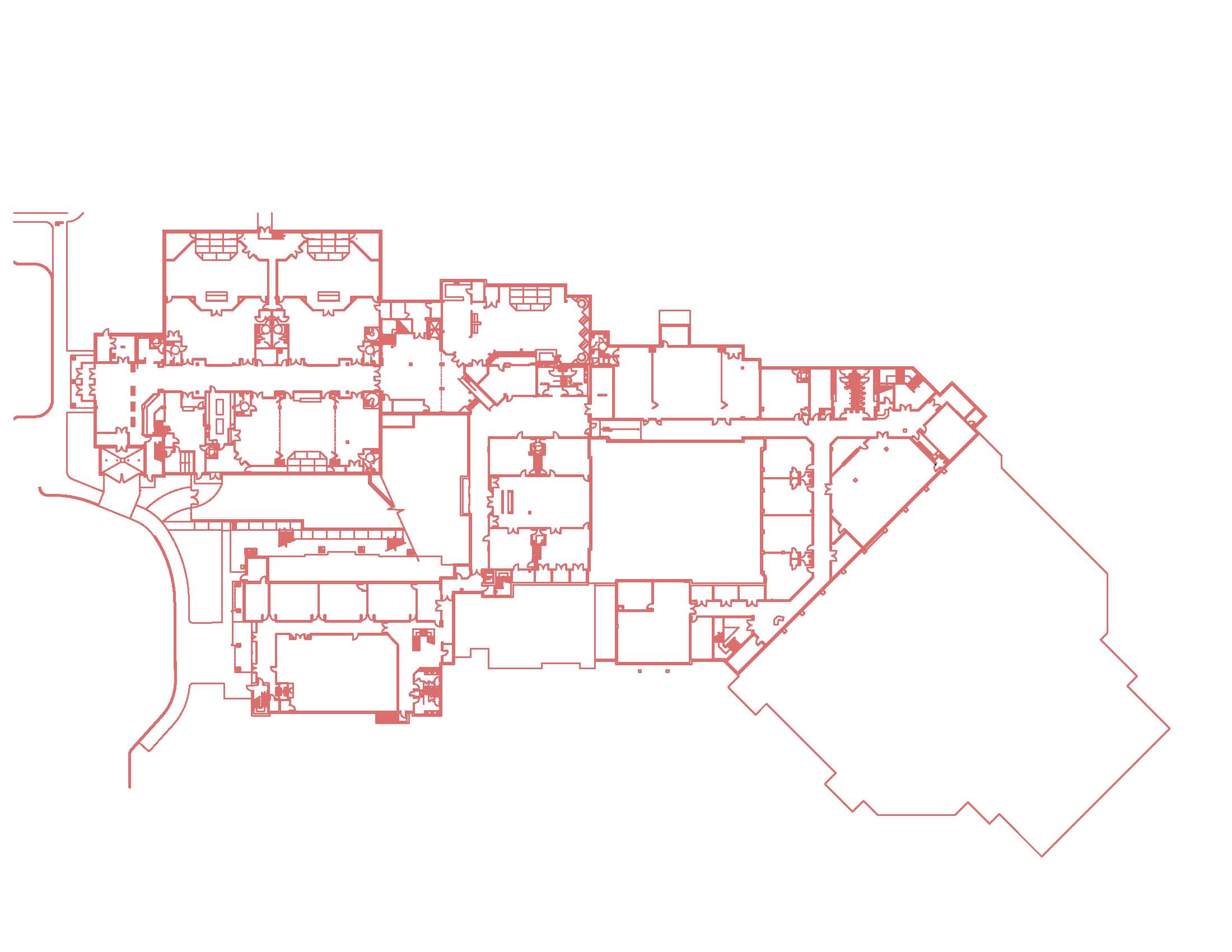 Daniel Bellay	 Lancaster County Bible Church 	Structural Option
Overview of Existing
Structure 
W-Shaped Columns, Beams, Girders
Open Web Steel Joist Flooring
Tubular Steel Cross Bracing
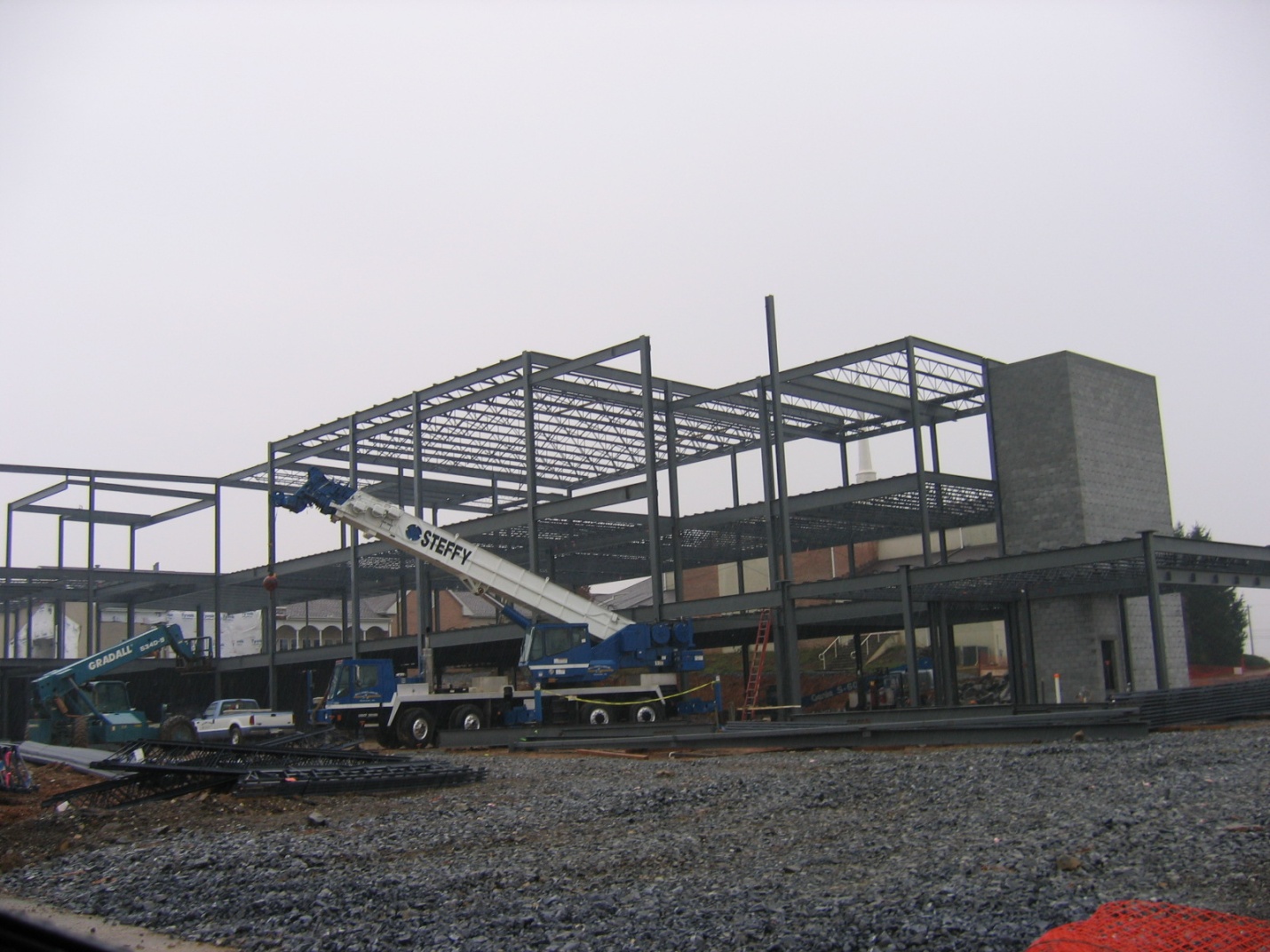 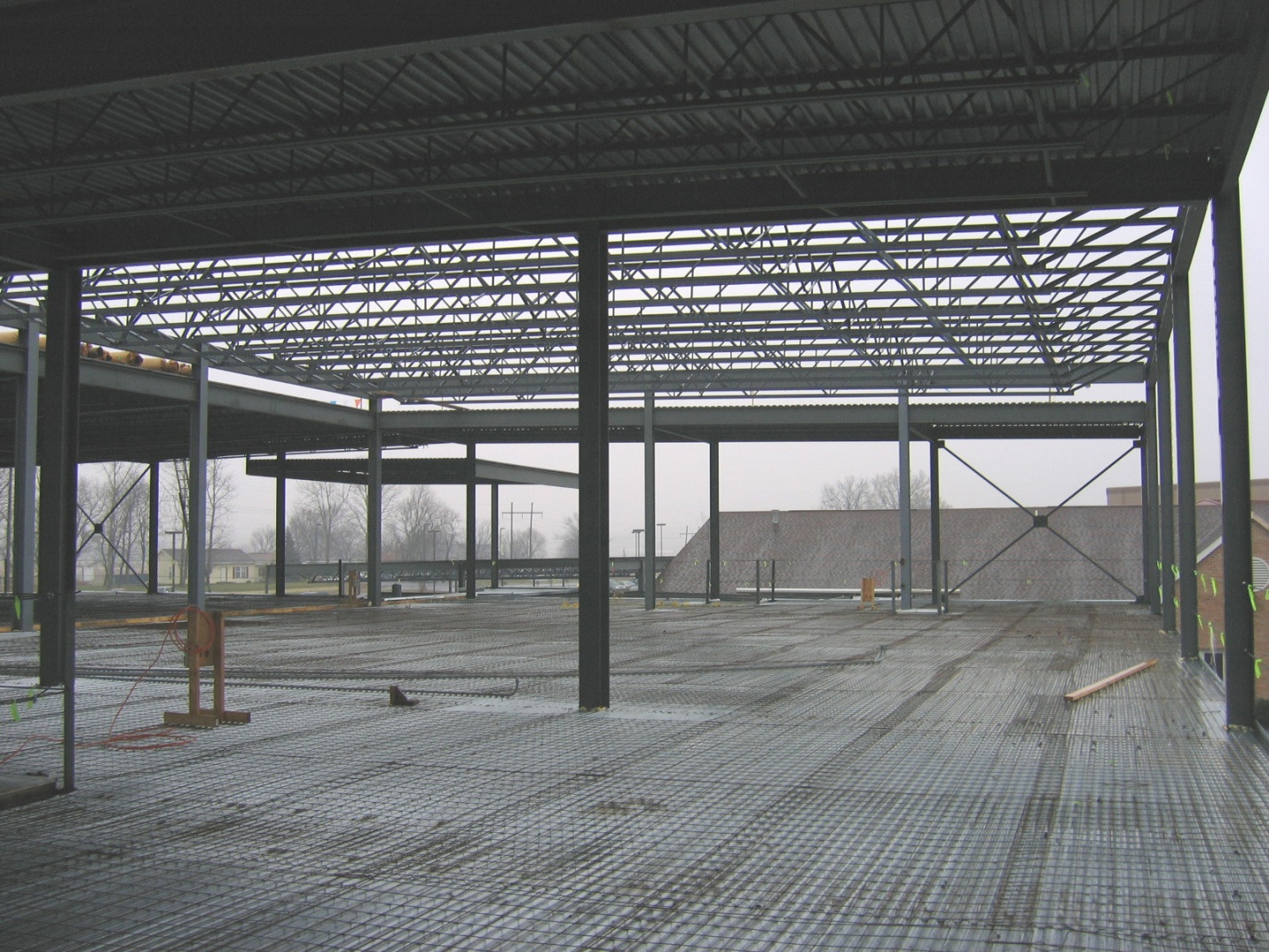 Daniel Bellay	 Lancaster County Bible Church 	Structural Option
Overview of Existing
Structure 
Exterior Finishes
Façade: E.I.F.S. and Brick Veneer
Roofing: Flat E.P.D.M.
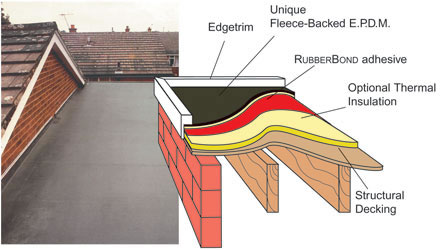 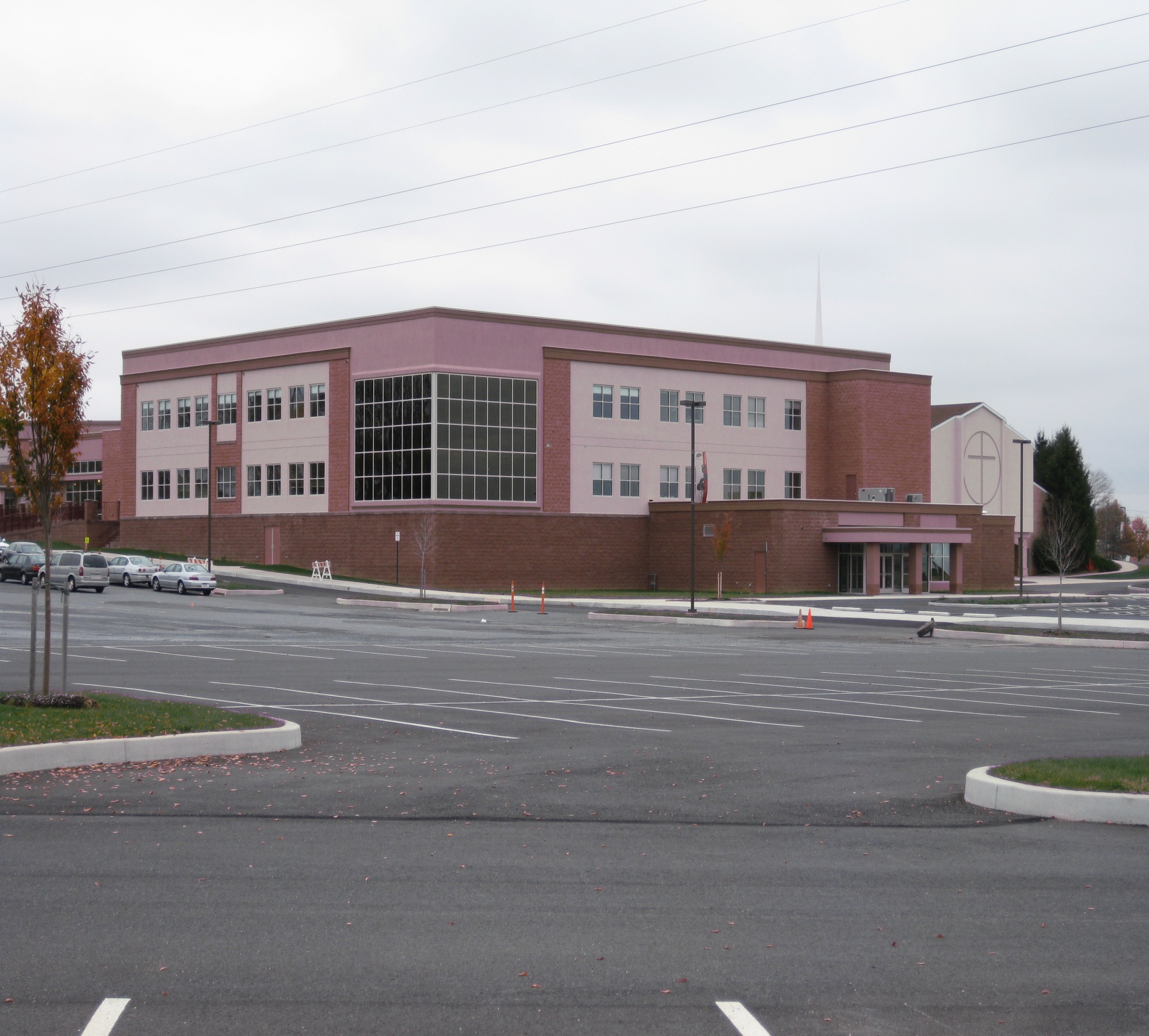 Daniel Bellay	 Lancaster County Bible Church 	Structural Option
Outline
Overview of Existing
Proposal
Structural Depth Study
Architectural Breadth Study
Construction Management Breadth Study
Summary/Conclusions
Acknowledgements
Questions
Daniel Bellay	 Lancaster County Bible Church 	Structural Option
Proposal
Structural Depth Study 

Structural Re-design Using L.R.F.D. 

Structural Re-design using Composite Steel Framing
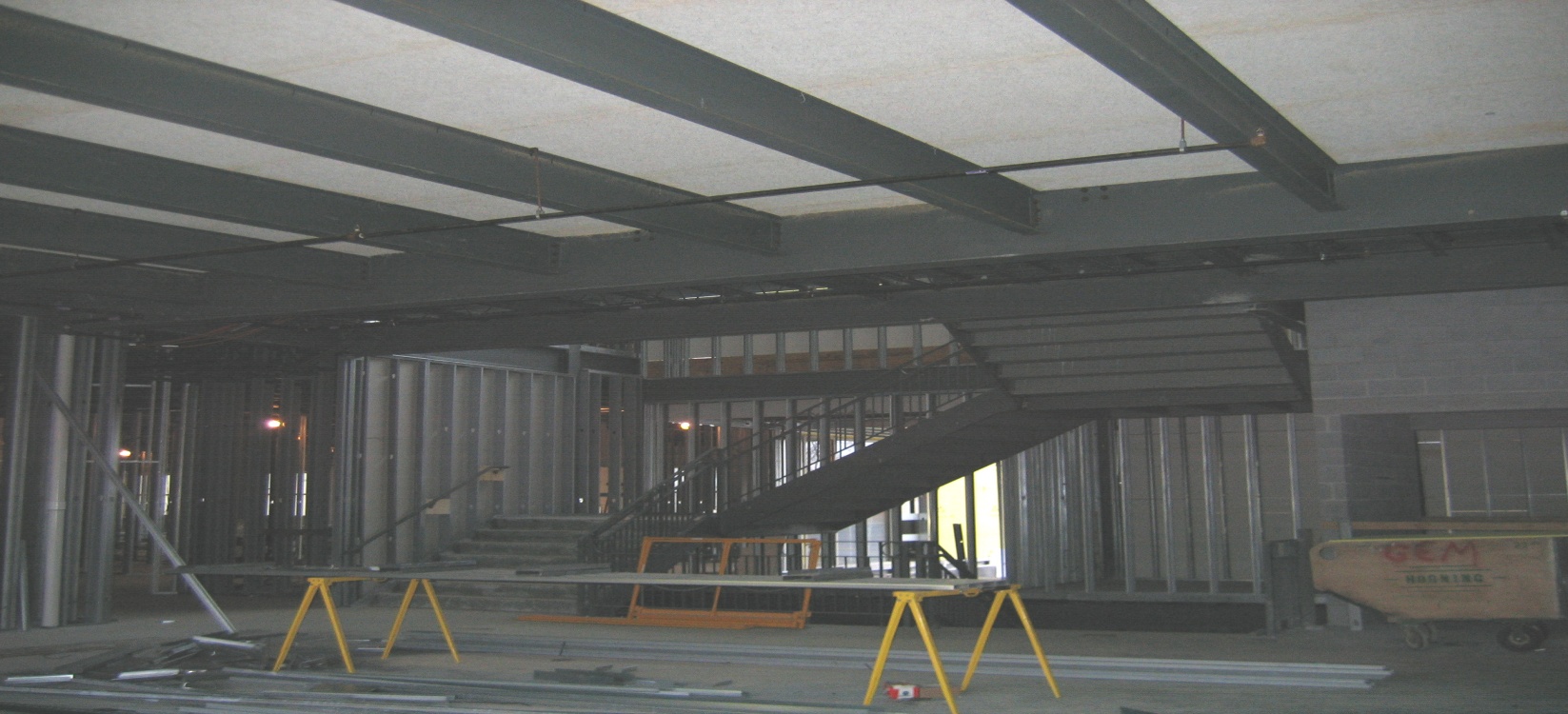 Daniel Bellay	 Lancaster County Bible Church 	Structural Option
Proposal
Structural Depth Study 

Construction Management Breadth Study

Relative Cost Comparison of Different Framing Systems

Architectural Breadth Study

Impact to Ceiling Layout due to Composite Steel Re-design
Daniel Bellay	 Lancaster County Bible Church 	Structural Option
Outline
Overview of Existing
Proposal
Structural Depth Study
Architectural Breadth Study
Construction Management Breadth Study
Summary/Conclusions
Acknowledgements
Questions
Daniel Bellay	 Lancaster County Bible Church 	Structural Option
Structural Depth Study
Existing Design Method

Allowable Stress Design (ASD) 

Proposed Design Method

Load and Resistance Factor Design
Daniel Bellay	 Lancaster County Bible Church 	Structural Option
Structural Depth Study
Open Web Steel Joists

No Reduction

Beams 

No Reduction 
	
Girders 

% 6.02 Reduction Achieved
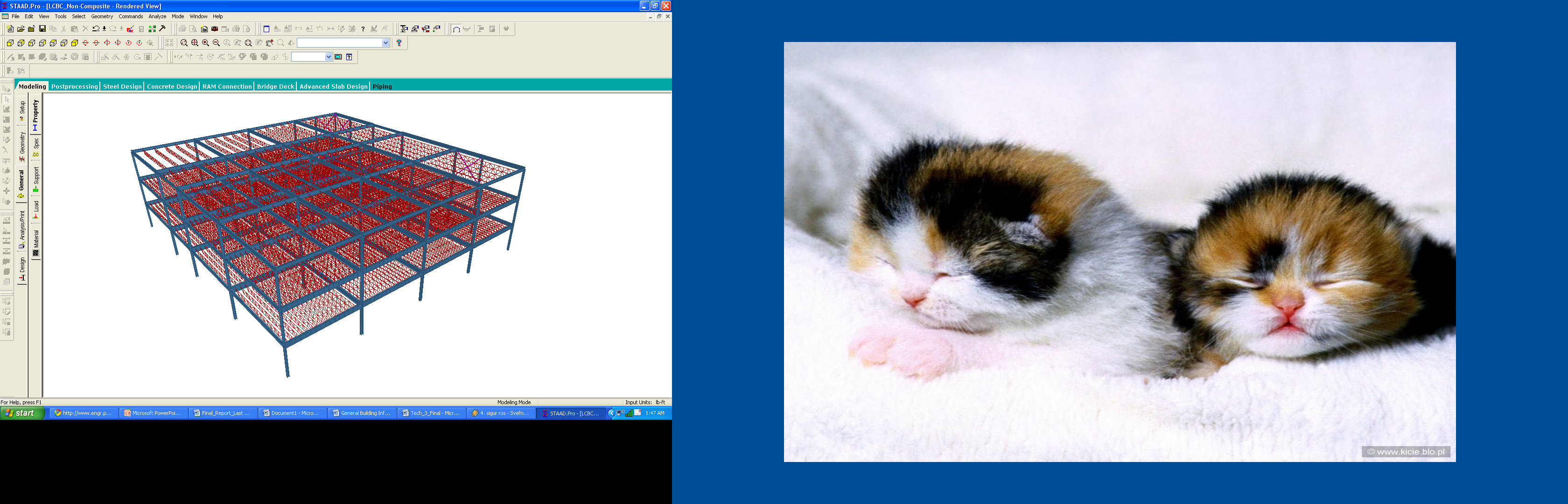 Daniel Bellay	 Lancaster County Bible Church 	Structural Option
Structural Depth Study
Existing Flooring System

Open Web Steel Joist  

Proposed Composite Floor System

3” USD Metal Deck w/ 4 ½” N.W.C.
Daniel Bellay	 Lancaster County Bible Church 	Structural Option
Structural Depth Study
In-fill Beams
W 21x55 (76)
W 16x26 (22)

Girders
W 24x76 (60,102)
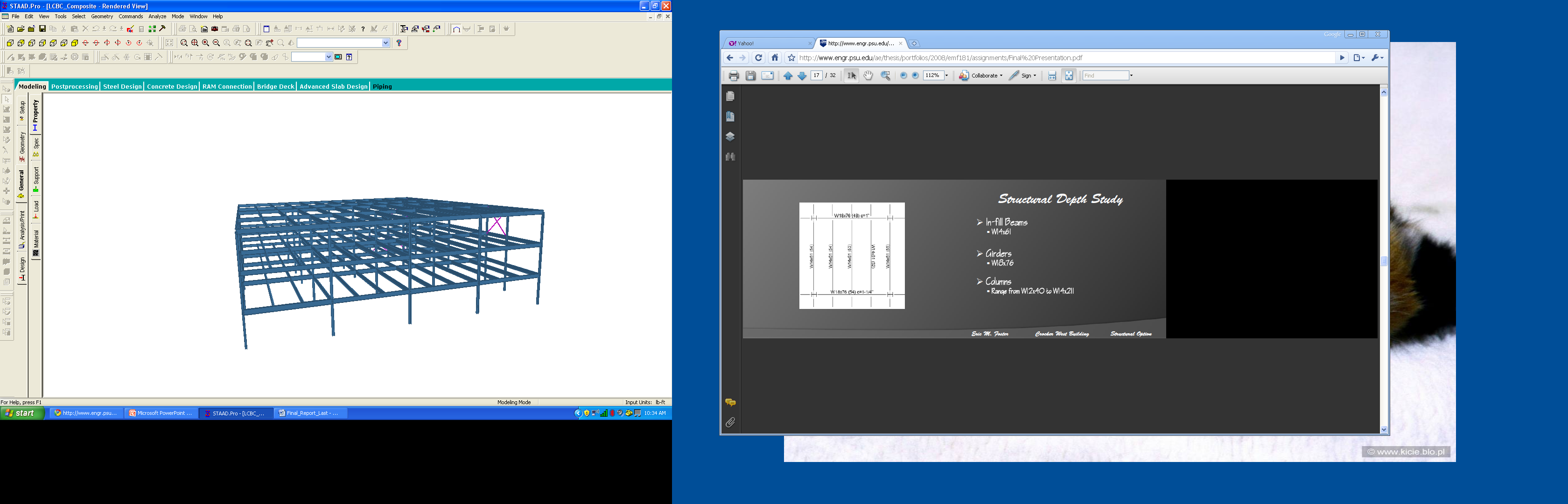 Daniel Bellay	 Lancaster County Bible Church 	Structural Option
Structural Depth Study
Structural Steel
23.3 % Weight Reduction

Metal Decking
Increased 2.14 (#/s.f.)
Total 115,000 (pounds)

Shear Studs
11,420 (5”,  ¾” ∅)
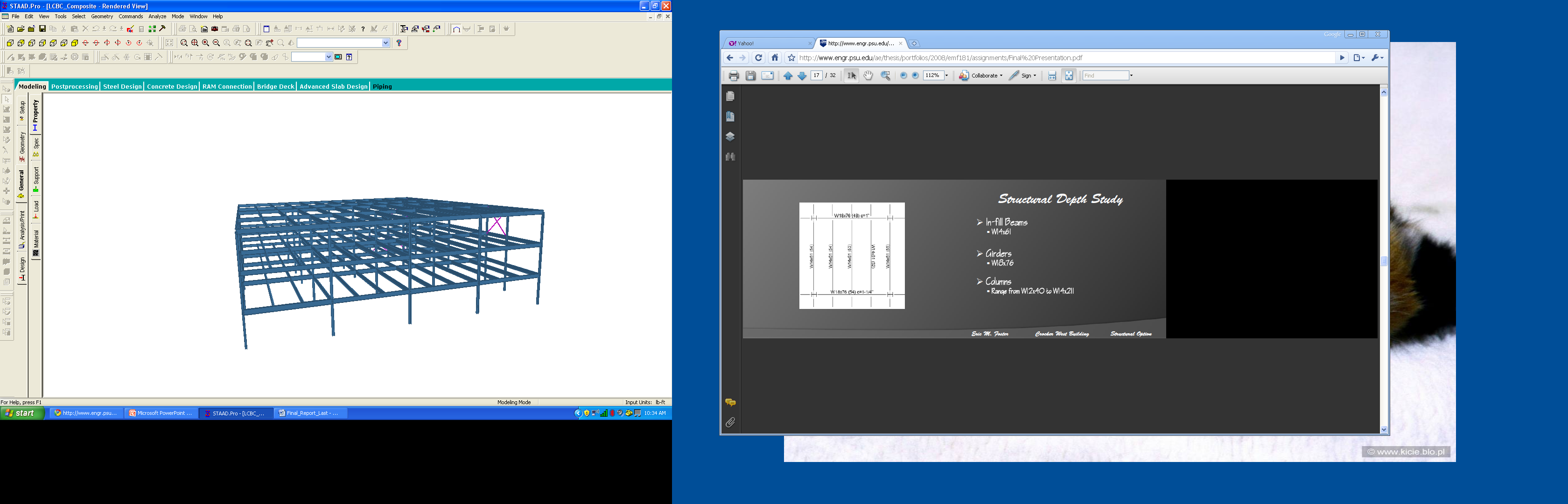 Daniel Bellay	 Lancaster County Bible Church 	Structural Option
Outline
Overview of Existing
Proposal
Structural Depth Study
Architectural Breadth Study
Construction Management Breadth Study
Summary/Conclusions
Acknowledgements
Questions
Daniel Bellay	 Lancaster County Bible Church 	Structural Option
Architectural Breadth Study
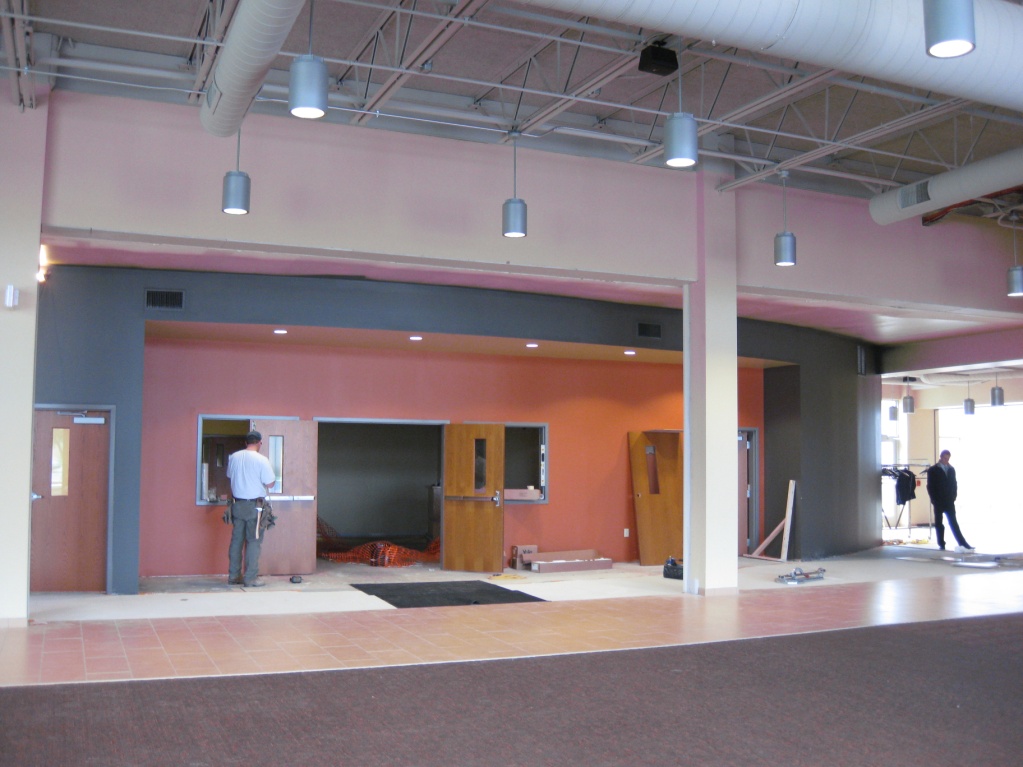 Existing Ceiling
Exposed 

Proposed Ceiling 
Drop Acoustical Panel
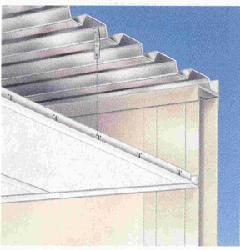 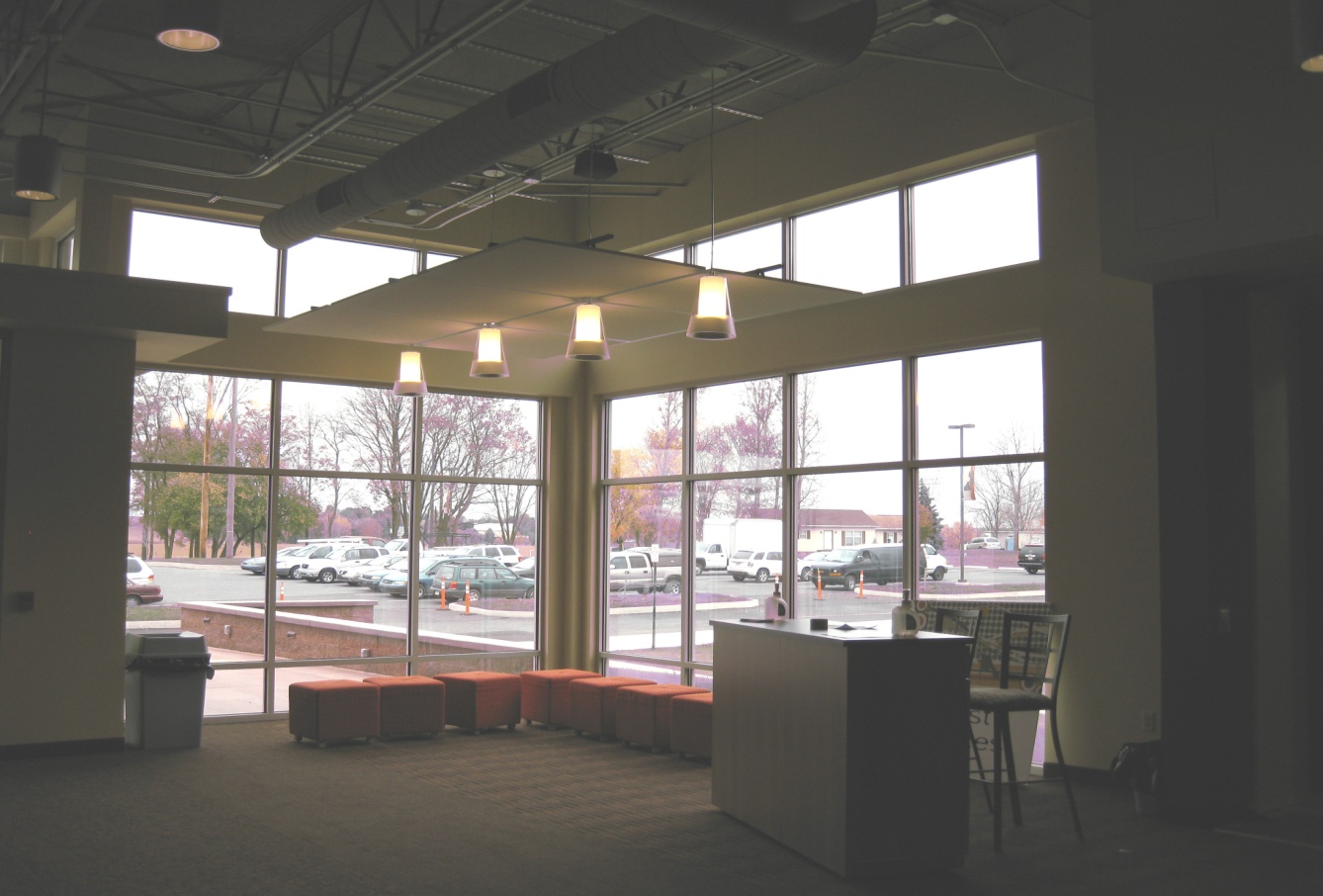 Daniel Bellay	 Lancaster County Bible Church 	Structural Option
Outline
Overview of Existing
Proposal
Structural Depth Study
Architectural Breadth Study
Construction Management Breadth Study
Summary/Conclusions
Acknowledgements
Questions
Daniel Bellay	 Lancaster County Bible Church 	Structural Option
Construction Management Breadth Study
Cost
$1.54 Million (Existing System)
$2.08 Million (Composite Redesign)

Schedule 
Longer Construction Time 
Fewer Members
Original Schedule Difficult to Maintain
Daniel Bellay	 Lancaster County Bible Church 	Structural Option
Outline
Overview of Existing
Proposal
Structural Depth Study
Architectural Breadth Study
Construction Management Breadth Study
Summary/Conclusions
Acknowledgements
Questions
Daniel Bellay	 Lancaster County Bible Church 	Structural Option
Summary/Conclusions
Structural 
LRFD more Efficient  ASD
Composite Design not most Efficient System

Architectural
Ceiling Impact Minimal
Maintained Overall Architectural Program 

Construction Management  
Higher Cost
Original Schedule Difficult to Maintain
Daniel Bellay	 Lancaster County Bible Church 	Structural Option
Outline
Overview of Existing
Proposal
Structural Depth Study
Architectural Breadth Study
Construction Management Breadth Study
Summary/Conclusions
Acknowledgements
Questions
Daniel Bellay	 Lancaster County Bible Church 	Structural Option
Acknowledgements
Warren Mann and Michael Hughes of 
	Mann-Hughes Architecture

Pastor David Ashcraft

AE Faculty and Staff

My Family
Daniel Bellay	 Lancaster County Bible Church 	Structural Option
Thank You!
Daniel Bellay	 Lancaster County Bible Church 	Structural Option
Questions ???
Daniel Bellay	 Lancaster County Bible Church 	Structural Option